Областной этап областной олимпиады школьников по психологии
 в 2013-2014 учебном году
«Таблетка от стресса» 
для поколения NEXT.

       (разработка и апробация психофизического 
комплекса 
   для борьбы со стрессом).
Авторы: Мирзоева Амина
Ковина Виктория
Лактина Анастасия
Марина Анастасия
Самохвалова Евгения
10 класс, МОУ СОШ  № 24,                                                                     г.Копейск
Челябинск, 2014
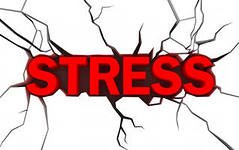 Цель проекта – разработка и апробация психофизического комплекса для борьбы со стрессом.

Задачи: 
1.	Изучить состояние проблемы в литературе.
2.	Разработать психофизический комплекс для борьбы со стрессом. 
3.	Провести апробацию и оценить эффективность использования данного комплекса для коррекции психической напряженности (уровня стресса).
4. Определить наличие связи стратегий преодоления стрессовых ситуаций и уровня стресса.
4.	Предоставить соответствующие выводы.
Стресс(англ. stress–напряжение, давление) – состояние психического напряжения, психической обструкции, которая возникает в процессе деятельности, как правило, в экстремальных или сложных условиях.
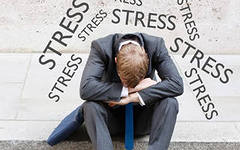 Нами были использованы следующие методики:



Шкала психологического стресса РSM–25 (Шкала PSM–25 Лемура–Тесье–Филлиона) Перевод и адаптация русского варианта методики выполнены Н. Е. Водопьяновой.



 - Шкала SACS ( стратегии преодоления стрессовых ситуаций) . Русскоязычная версия Н. Водопьяновой, Е. Старченковой.
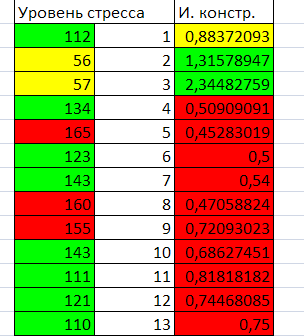 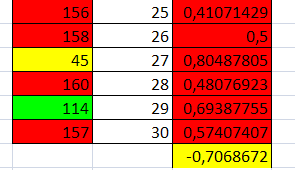 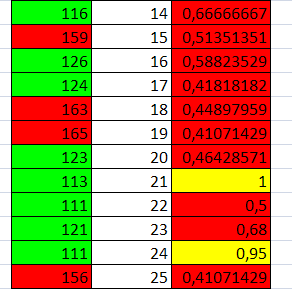 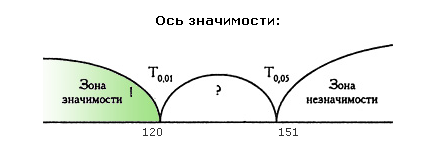 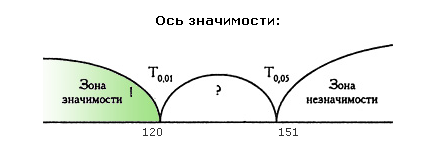 Областной этап областной олимпиады школьников по психологии
 в 2013-2014 учебном году
«Таблетка от стресса»
для поколения NEXT/

       (разработка и апробация психофизического 
комплекса 
   для борьбы со стрессом).
Челябинск, 2014